“Все фигуры 
хороши – выбирай на вкус…”
КВАДРАТ
УЧАЩИЙСЯ 8 КЛАССА КРАСНИКОВ АНАТОЛИЙ ВЫБРАЛ
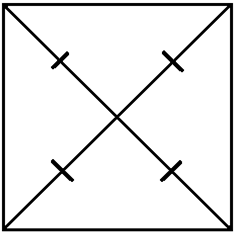 Определение:
КВАДРАТ - ЭТО ПАРАЛЛЕЛОГРАММ, У КОТОРОГО ВСЕ СТОРОНЫ РАВНЫ И ВСЕ УГЛЫ ПРЯМЫЕ
Свойство:
ДИАГОНАЛИ КВАДРАТА ТОЧКОЙ ПЕРЕСЕЧЕНИЯ ДЕЛЯТСЯ ПОПОЛАМ
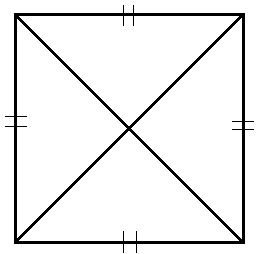 Определение:
КВАДРАТ – это
прямоугольник 
у которого все 
стороны равны
Свойство:
Диагонали квадрата равны
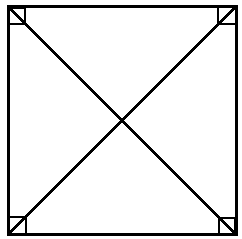 Определение:
КВАДРАТ – ЭТО РОМБ, У КОТОРОГО ВСЕ УГЛЫ ПРЯМЫЕ
Свойство:
ДИАГОНАЛИ КВАДРАТА ВЗАИМНО ПЕРПЕНДИКУЛЯРНЫ И ДЕЛЯТ ЕГО УГЛЫ ПОПОЛАМ
У КВАДРАТА, В ОТЛИЧИЕ ОТ ДРУГИХ ЧЕТЫРЕХУГОЛЬНИКОВ, ЧЕТЫРЕ ОСИ СИММЕТРИИ
КВАДРАТ ЯВЛЯЕТСЯ УНИВЕРСАЛЬНОЙ ФИГУРОЙ В ОРИГАМИ
СПАСИБО ЗА ВНИМАНИЕ!